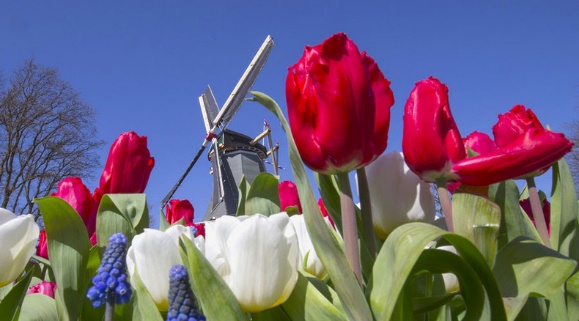 মাল্টিমিডিয়া ক্লাসে সবাইকে
স্বাগতম
স্বাগতম
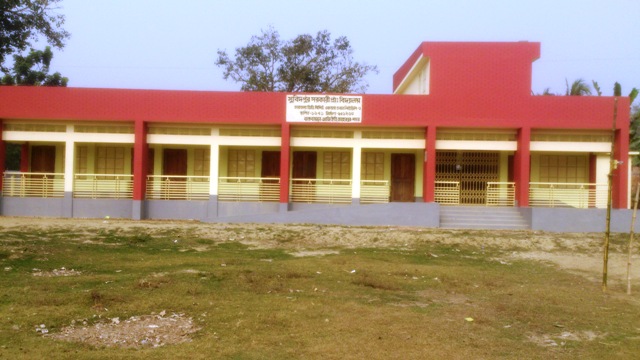 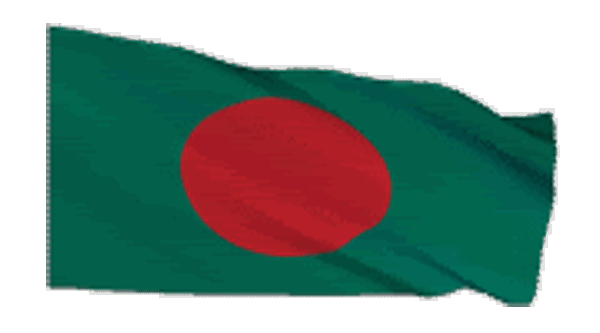 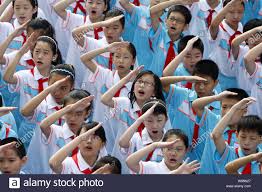 একটি পতাকা দেশ ও জাতির পরিচয় বহন করে । আমরা আমাদের জাতীয় পতাকাকে যথাযথ সম্মান করব।
শিক্ষক পরিচিতি
মোঃ আইবুল হক
               প্রধান শিক্ষক
  দলুয়া লতিফগছ সরকারি প্রাথমিক বিদ্যালয়
              তেতুলিয়া, পঞ্চগড়।
পাঠ পরিচিতি
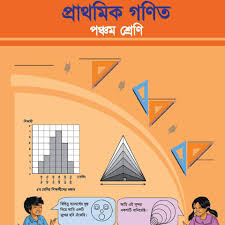 শ্রেণি- পঞ্চম
বিষয়ঃ প্রাথমিক গণিত
পাঠঃ সময়
পাঠ্যাংশঃ ১২ ঘণ্টা সময় সূচি ও ২৪ ঘণ্টা সময় সূচি।
আবেগ সৃষ্টি
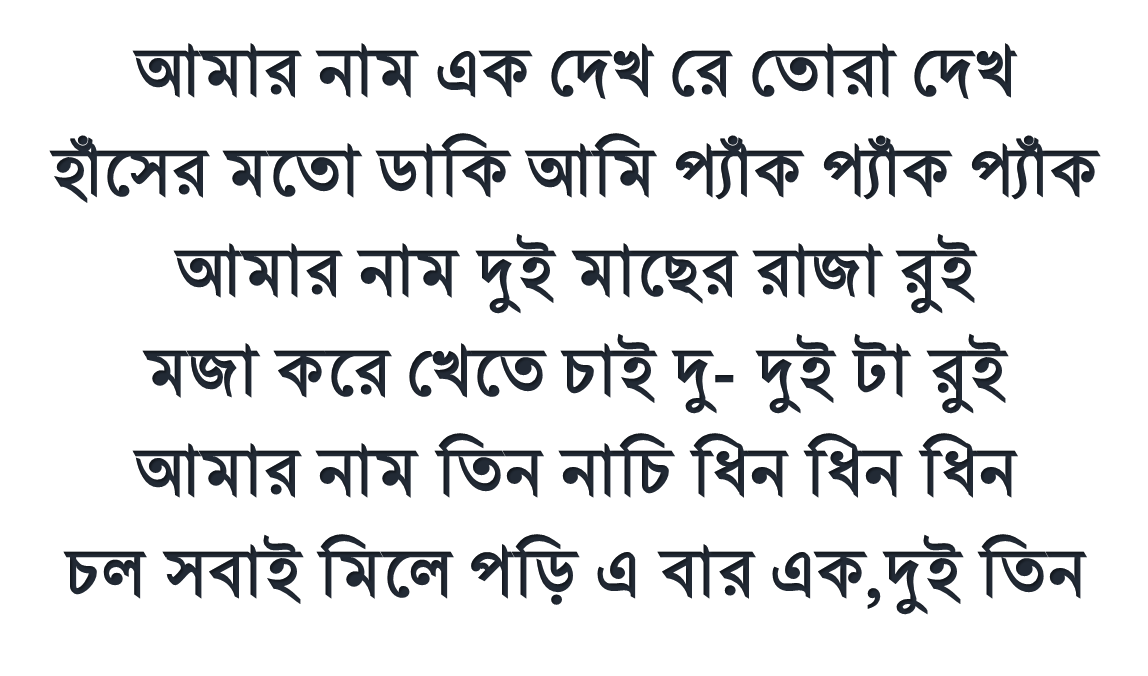 এসো গাই
একটু খেয়াল করি
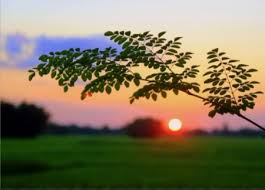 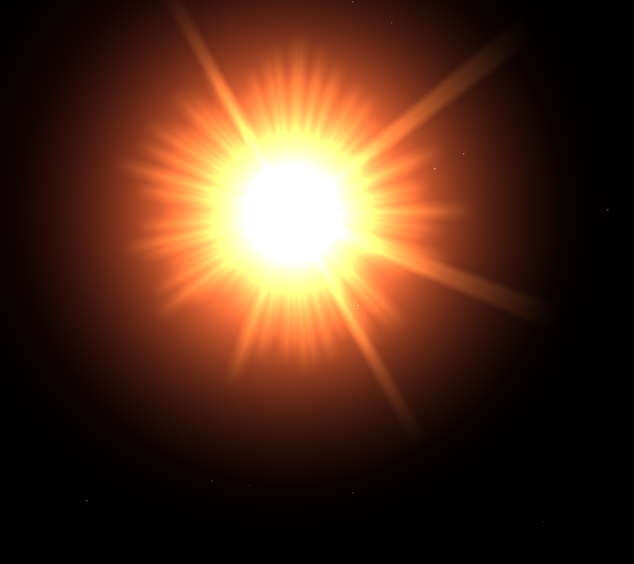 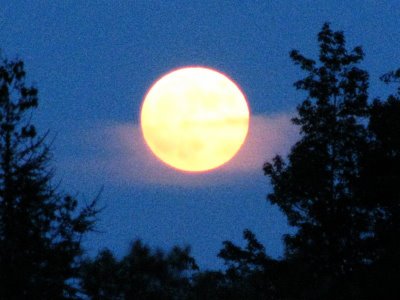 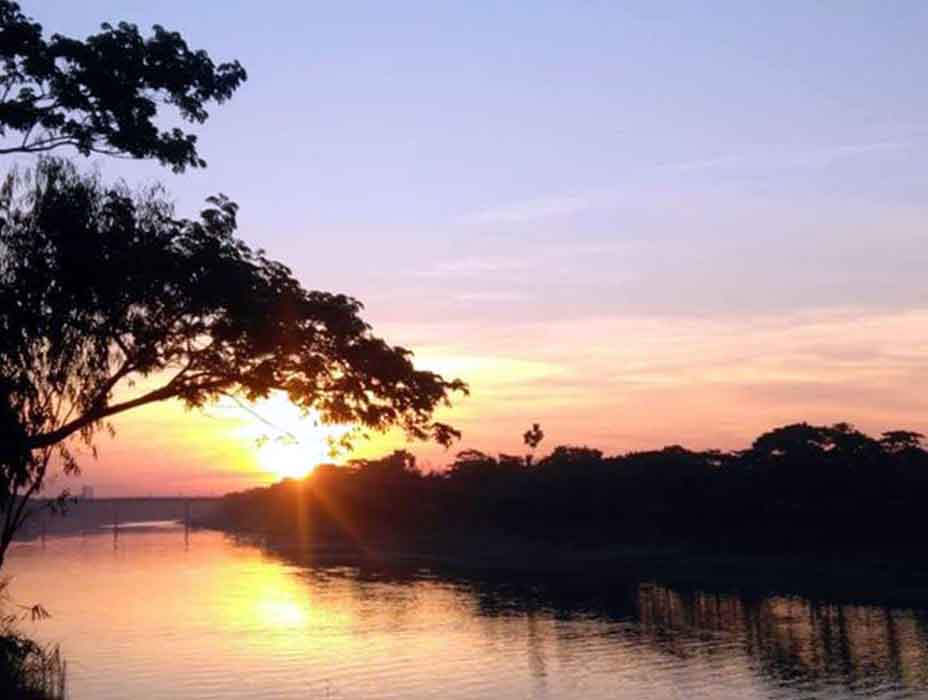 বিভিন্ন সময়ের ছবি।
আজকের পাঠের শিরোনাম
সময়
শিখনফলঃ
২৫.৫.১   প্রচলিত সময়ের হিসাবকে আন্তর্জাতিক রীতিতে প্রকাশ করতে পারবে।
২৫.৫.২   আন্তর্জাতিক রীতিতে প্রকাশিত সময়কে  প্রচলিত রীতিতে প্রকাশ করতে পারবে।
একটু খেয়াল কর এবং চিন্তা কর
রিমা সকাল 8:30 টায় বিদ্যালয়ে যায় এবং বাড়ীতে ফিরে বিকাল 4:20 টায়। 
                (ক) রিমা কখন বিদ্যালয়ে যায় ? 
        (খ) সে ২৪ ঘনটা সময়সূচীতে কখন বাড়ি ফিরে ?
সমস্যা
সমাধানঃ
মিলিয়ে নিই
(ক) নং সমস্যার সমাধান
রিমা বিদ্যালয়ে যায় সকাল ৮:৩০ টায়
২৪ ঘণ্টা সময়সূচীতে রিমা বিদ্যালয়ে যায় ০৮:৩০ এ 
  [রাত ১২ টার পর থেকে দুপুর ১ টার আগ পর্যন্ত ১২ ও ২৪ ঘণ্টা সময়সূচীতে সময় একই থাকে।] 
অতএব, ২৪ ঘণ্টা সময়সূচীতে রিমা বিদ্যালয়ে যায় ০৮:৩০ টায়। 
খ) নং সমস্যার সমাধান
 রিমা বিদ্যালয় থেকে বাড়ি ফিরে বিকাল ৪:২০ টায় 
২৪ ঘণ্টা সময়সূচীতে সে বাড়ি ফিরে ( ৪:২০+১২:০০) তে 
                                                       = ১6:২০ টায়
অতএব, ২৪ ঘণ্টা সময়সূচীতে রিমা বাড়ি ফিরে ১6:২০ টায় ।
দেশীয় রীতিতে দুপুর ১২ টার আগের সময়কে বলে পূর্বাহ্ন।
লক্ষ্য করি
দেশীয় রীতিতে দুপুর ১২ টার পরের সময়কে বলে অপরাহ্ন।
১২ঘণ্টা সময়সূচিতে ঘণ্টা ও  মিনিটকে ২ অংকে প্রকাশ করা হয়।

 ঘণ্টা ও মিনিটের মাঝখানে ( কলন) ব্যবহার করা হয়।
১৩৯,১৪০  পৃষ্টা খোল
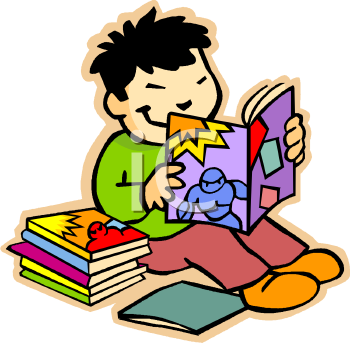 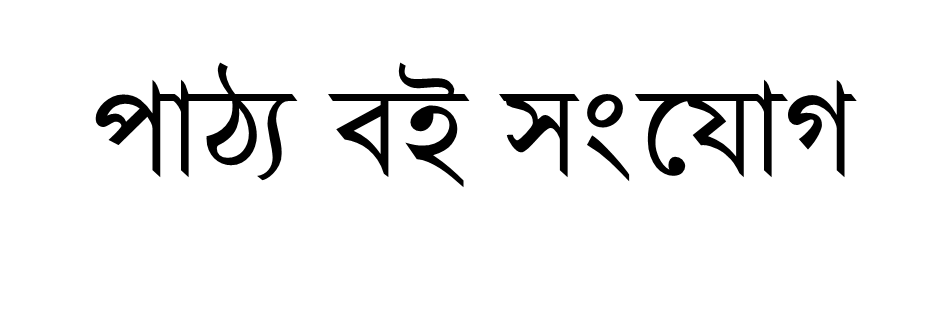 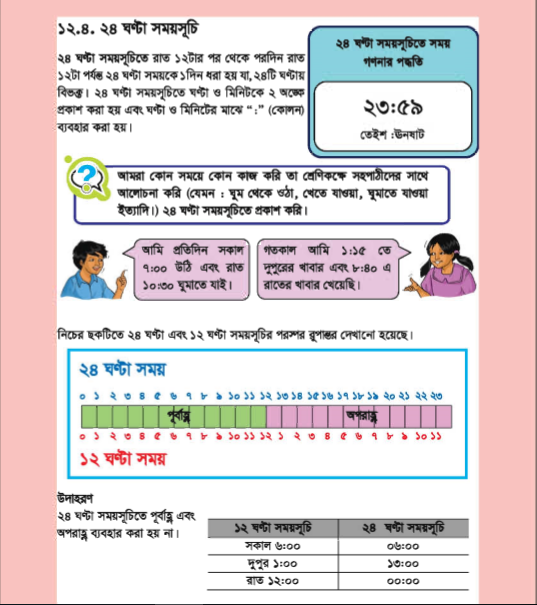 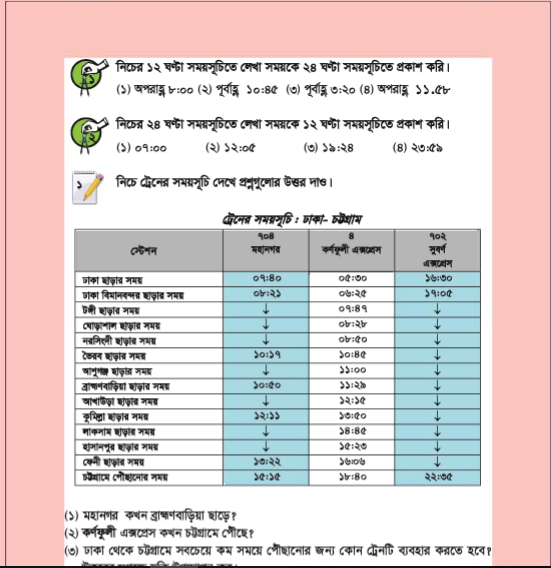 দলীয় কাজ
আন্তর্জাতিক রীতিতে প্রকাশ করঃ
সকাল ৬:০০ টা ,রাত ৩:০০ টা, বিকাল ৫:০০টা , দুপুর ২:০০ টা
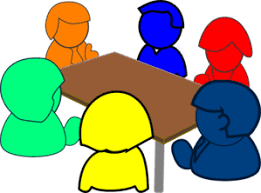 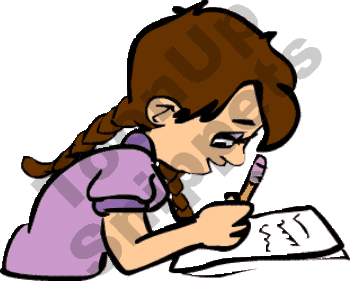 একক কাজ
সমস্যা
দেশীয় রীতিতে প্রকাশ করঃ 
# এগারো সিন্ধুর ট্রেন  ৬:৪০ টায় কিশোরগঞ্জ ছাড়ে এবং ঢাকা পৌঁছর ১১:৪০ টায়। 
(ক) দেশীয় রীতিতে ট্রেনটি কয়টা সময় কিশোরগঞ্জ ছাড়ে ? 
(খ) দেশীয় রীতিতে ট্রেনটি কয়টা সময় ঢাকা পৌঁছে ?
মূল্যায়ন
২৪ ঘণ্টা সময়সূচীতে প্রকাশ করঃ
(ক) অপরাহ্ণ ৮:০০      (খ) পূর্বাহ্ণ ১০:৪৫
বাড়ির কাজ
১২ ঘণ্টা সময়সূচীতে প্রকাশ করঃ
(ক) ০৮:০০ (খ) ১২:০৫
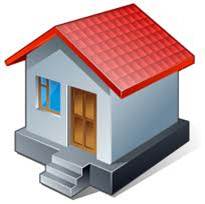 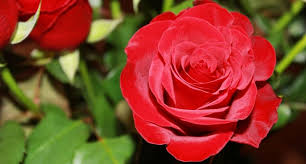 স
ধ
সবাইকে ধন্যবাদ
ন্য
বা
বা
কে
দ
ই